ИМПЕРАТОРЫ     России
Виноградова Татьяна Владиславовна ГБОУ № 292 воспитатель ГПД
Петр Алексеевич родился 9 июня 1672 г. Его отцом был русский царь Алексей Михайлович Романов, а матерью Наталья Нарышкина — вторая жена царя. В возрасте 4 лет Петр потерял отца, который умер в 47 лет. Воспитанием царевича занимался Никита Зотов, который по меркам тогдашней России был очень образованным. В апреле 1682 года Петр был возведен на престол в обход своего сводного старшего брата Ивана. В годы царствования Петр I провел крупные реформы, направленные на преодоление отсталости России от передовых стран Запада. Преобразования коснулись всех сфер общественной жизни.
Пётр I Алексеевич (Великий) Царь и император всероссийский 1689 по 1725 год
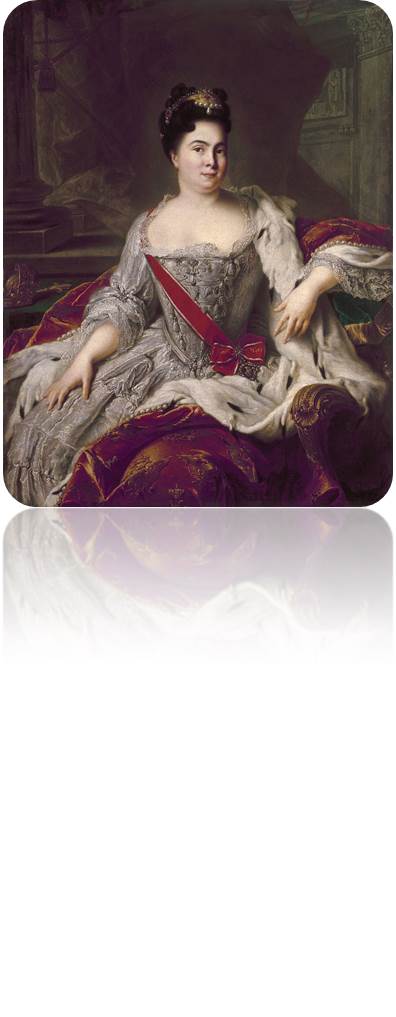 Настоящее имя Марта Самуиловна Скавронская. Родилась в 1684 году в семье прибалтийского (латышского) крестьянина, была захвачена в плен русскими войсками.  Оказавшись в русском плену, Марта стала любовницей царя Петра, и это царь нарек её Екатериной Василевской. Затем она была крещена по указу царя под новым именем Екатерины Алексеевны Михайловой и стал его второй женой. С 1721 года она носила титул российской императрицы, как супруга царствовавшего императора. С 1725 года – правящая императрица российская. В её честь Петр I учредил в 1713 году орден св. Екатерины и в 1723 году назвал город Екатеринбург на Урале.
Екатерина I Алексеевна
 
императрица всероссийская 
1725 по 1727 год
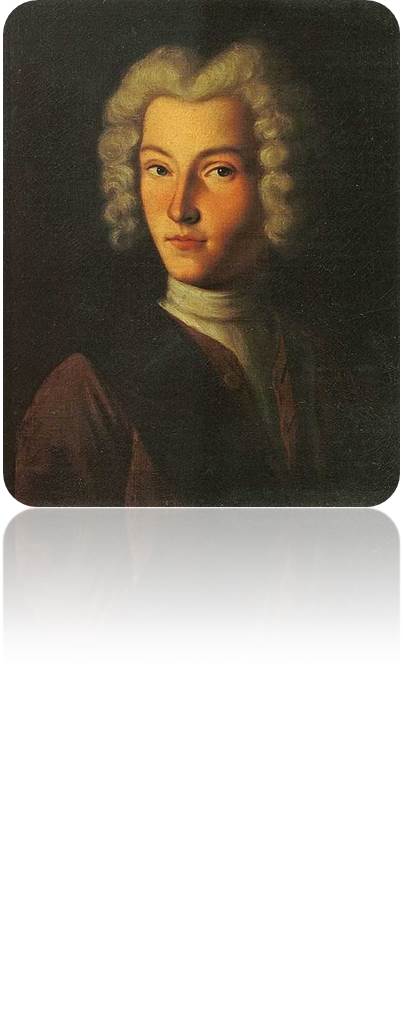 Петр II вступил на престол 18 (7 по старому стилю) мая 1727 года. Первое время он находился под влиянием Александра Меншикова, который перевез его в свой дом на Васильевском острове и 4 июня (24 мая по старому стилю) обручил со своей дочерью Марией. 
За время своего короткого царствования Петром II было издано несколько указов: о переносе важных дел из Кабинета его императорского величества в Верховный тайный совет; о более правильном сборе подушной подати и об упразднении Главного магистрата; о переносе малороссийских дел из Сената в Коллегию иностранных дел; о запрещении духовенству носить мирскую одежду. Реальная власть в государстве находилась в руках Верховного тайного совета и фаворитов юного императора.
Царь Петр II

1725 по 1727 год
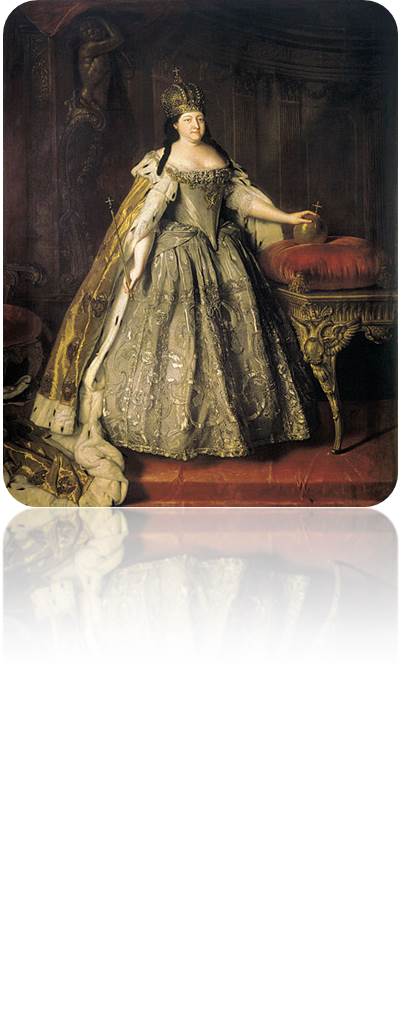 Вторая дочь царя Ивана V (брата и соправителя царя Петра I) от царицы Прасковьи Фёдоровны (Салтыковой). Была выдана замуж в 1710 году за герцога Курляндского Фридриха Вильгельма; овдовев через 4 месяца после свадьбы, осталась в Курляндии. После смерти Петра II была приглашена на российский престол Верховным тайным советом, как монарх с ограниченными полномочиями в пользу аристократов — «верховников», но, при поддержке дворян, забрала всю власть, распустив Верховный тайный совет. Время её правления позднее получило название «бироновщина/биронщина» по имени её фаворита Эрнста Бирона. Преемник: Иван VI Вероисповедание: Православие Рождение: 28 января (7 февраля) 1693 Москва Смерть: 17 (28) октября 1740 (47 лет) Санкт-Петербург Похоронена: Петропавловский собор, Санкт-Петербург Династия: Романовы Отец: Иван V Мать: Прасковья Фёдоровна Супруг: Фридрих Вильгельм (герцог Курляндский) Автограф
Анна Иоанновна
28 января 1693 —
 17  октября 1740

российская императрица
 из династии Романовых.
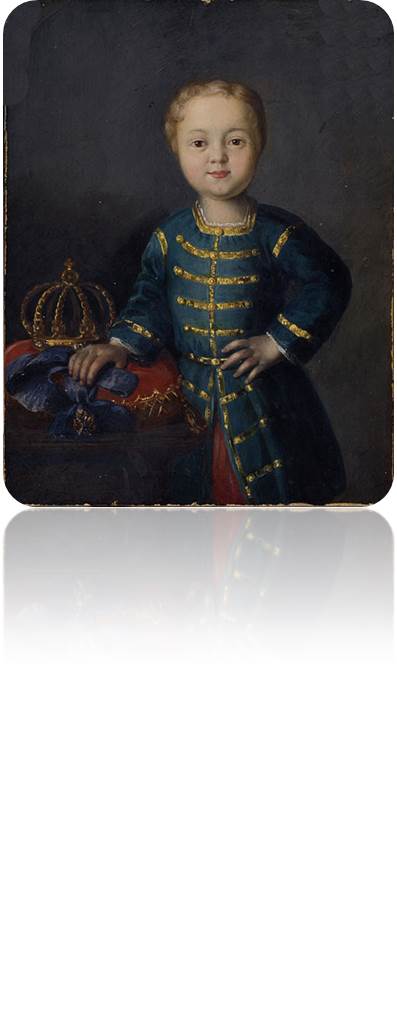 Формально царствовал первый год своей жизни при регентстве сперва Бирона, а затем собственной матери Анны Леопольдовны. Император-младенец был свергнут Елизаветой Петровной, провёл почти всю жизнь в заключении в тюрьмах, в одиночных камерах и был убит охраной в 23-летнем возрасте при попытке мятежника его освободить. В официальных прижизненных источниках упоминается как Иоанн III, то есть счёт ведется от первого русского царя Иоанна Грозного; в поздней историографии установилась традиция именовать его Иваном (Иоанном) VI, считая от Ивана I Калиты. Преемник: Елизавета Петровна Вероисповедание: Православие Рождение: 12 (23) августа 1740 Санкт-Петербург, Российская империя Смерть: 5 (16) июля 1764 (23 года) Шлиссельбург, Российская империя Похоронен: Шлиссельбургская крепость, место точно неизвестно, или, возможно, церковь Успения Богородицы, Холмогоры Династия: Романовы (Вельфы) Отец: Антон Ульрих Брауншвейгский Мать: Анна Леопольдовна
Иван VI
российский император из династии Вельфов с октября 1740 по ноябрь 1741
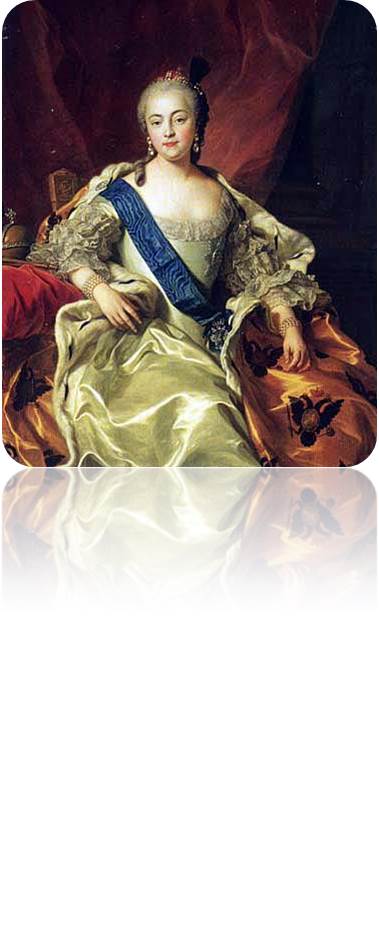 25 ноября (6 декабря) 1741 — 25 декабря 1761 (5 января 1762) императрица всероссийская Преемник: Пётр III Вероисповедание: Православие Рождение: 18 (29) декабря 1709 Коломенское, Московская губерния, Русское царство Смерть: 25 декабря 1761 (5 января 1762) (52 года) дворец на Мойке, Санкт-Петербург, Российская империя Похоронена: Петропавловский собор, Санкт-Петербург Династия: Романовы (по браку) Отец: Петр I Мать: Екатерина I Супруг: А. Г. Разумовский
Елизавета Петровна

25 ноября (6 декабря) 1741 года
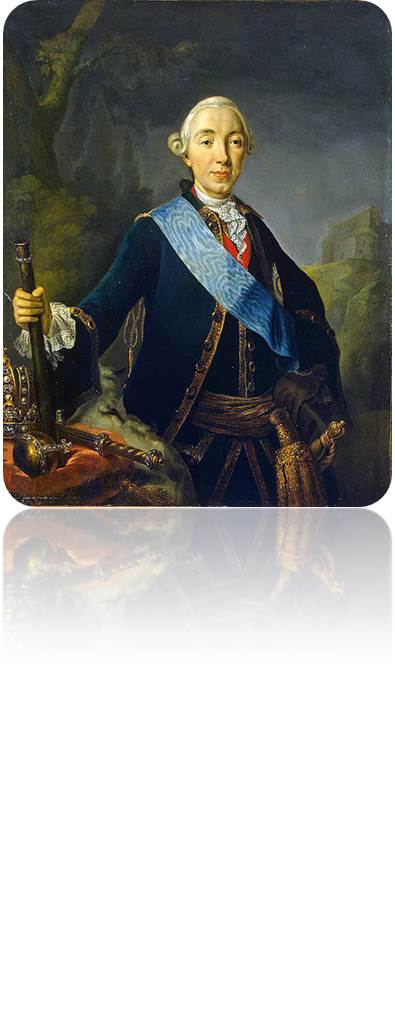 7-й император всероссийский Преемник: Екатерина II Вероисповедание: Православие Рождение: 21 февраля 1728 Киль, Священная Римская империя Смерть: 6 (17) июля 1762 (34 года) Ропша, Российская империя Похоронен: Александро-Невская лавра, в 1796 году перезахоронен в Петропавловском соборе Династия: Гольштейн-Готторп-Романовская Отец: Карл Фридрих Шлезвиг-Гольштейн-Готторпский Мать: Анна Петровна Супруга: Екатерина Алексеевна (София Фредерика Августа Анхальт-Цербстская) Дети Павел, Анна
Пётр III

25 декабря 1761  
 28 июня  1762
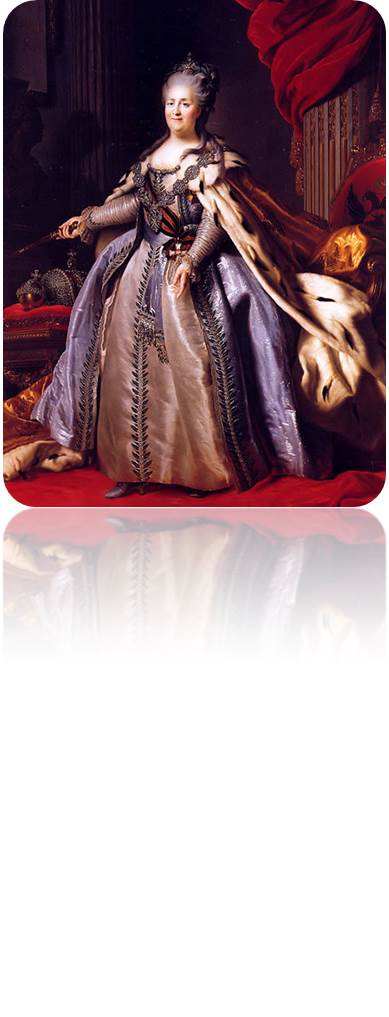 Родилась София Фредерика Августа Ангальт-Цербстская 21 апреля (2 мая) 1729 года в тогда немецком городе Штеттин — столице Померании (Поморья). Ныне город называется Щецин и является столицей Западно-Поморского воеводства Польши. Преемник: Павел I Вероисповедание: Православие Рождение: 21 апреля (2 мая) 1729 Штеттин, Пруссия[1] Смерть: 6 (17) ноября 1796 (67 лет) Зимний дворец[2], Санкт-Петербург Похоронена: Петропавловский собор, Петербург Династия: Аскании Отец: Христиан-Август Ангальт-Цербстский Мать: Иоганна-Елизавета Гольштейн-Готторпская Супруг: Пётр III Дети Павел I Петрович, Анна Петровна, Алексей Григорьевич Бобринский, Елизавета Григорьевна Тёмкина
Екатерина  II

1762 по 1796
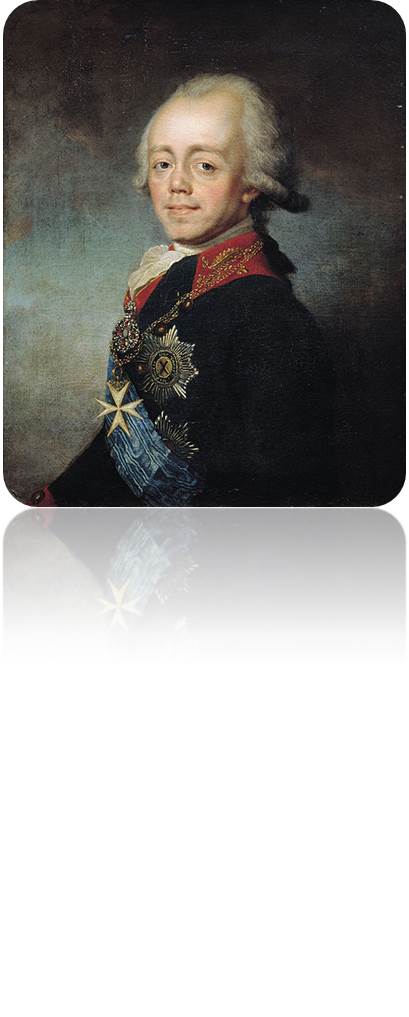 Великий князь Павел Петрович, а затем и император Всероссийский Павел I родился 20 сентября (1 октября) 1754 года в Петербурге, в Летнем дворце Елизаветы Петровны. Павел был убит 12 (24) марта 1801 года. Преемник: Александр I Вероисповедание: Православие Рождение: 20 сентября (1 октября) 1754 Санкт-Петербург, Летний дворец Елизаветы Петровны Смерть: 12 (24) марта 1801 (46 лет) Санкт-Петербург, Михайловский замок Похоронен: Петропавловский собор Династия: Гольштейн-Готторп-Романовская Отец: Пётр III Мать: Екатерина II Супруга: 1. Наталья Алексеевна (Вильгельмина Гессенская) 2. Мария Фёдоровна (Доротея Вюртембергская) Дети (от Натальи Алексеевны): детей не было (от Марии Федоровны) сыновья: Александр I, Константин I, Николай I, Михаил Павлович дочери: Александра Павловна, Елена Павловна, Мария Павловна, Екатерина Павловна, Ольга Павловна, Анна Павловна
Павел I

1796 по 1801